Ohio University Interior ArchitectureSchool of Art+DesignCollege of Fine Arts
Studio Based Design Education
What Is A Design Studio?
A Place Where Designing Happens! 




Fall 2018
Welcome to a typical large college classroom. Do you find this to be an energizing environment?
Is this a visually engaging place?
Does this make you want to explore your own creativity?
At least they have Herman Miller ‘Caper’ chairs here.
A Design Studio Space                                A Traditional Classroom	    Everyone Is A Teacher				        One Teacher             Many Proposals (not answers!)			                   One correct answer       Creativity is essential and  encouraged	                            Creativity may not be needed
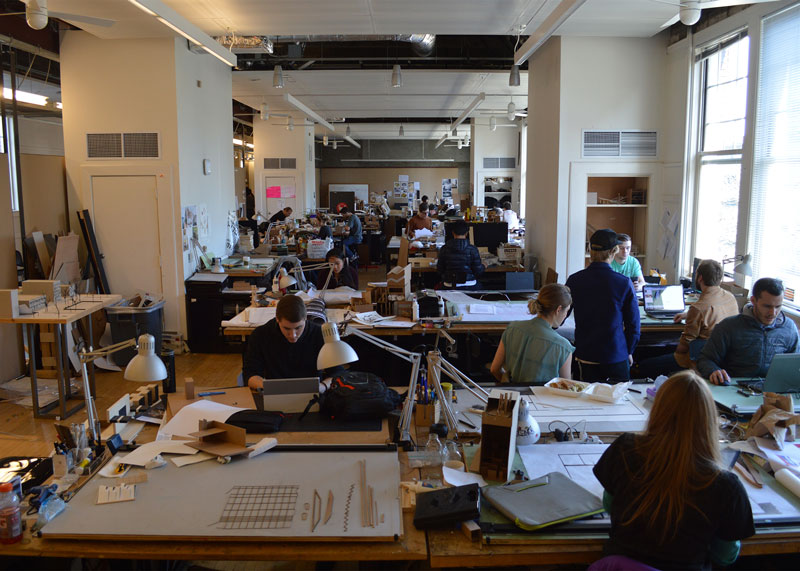 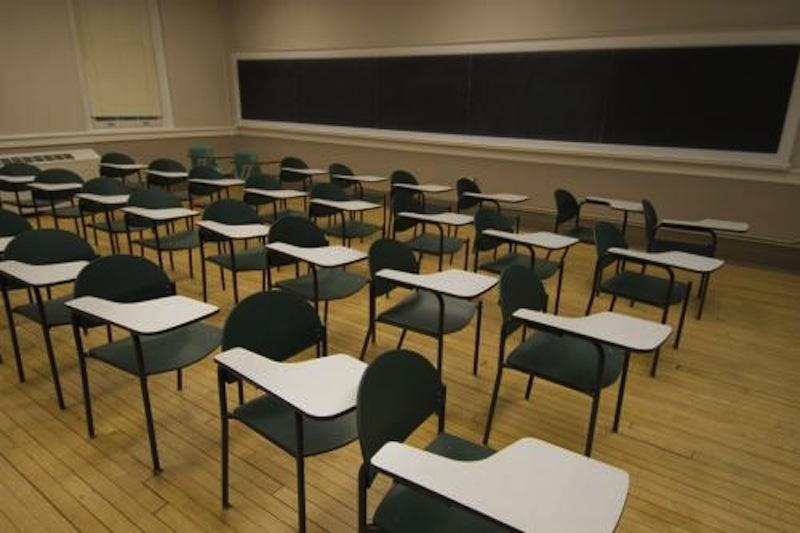 A design studio is an environment with a diversified and fluid hierarchy in which multiple proposals rather than ‘answers’ are sought out. Correct vs incorrect is not the main issue in a studio.  A creative exploration is a central element of this environment.
A design studio provides students with a place of their own; a place to go when you want to explore a particular way of working and a way of thinking, called designing!
A typical classroom is an environment with a strict hierarchy and a singular answer to many, if not most, questions. A creative exploration is not necessarily an element of this environment.
A typical classroom is not a personal, dedicated, place. You cannot keep your stuff here!
A design studio is a place to discover and ’learn’ by making things.  You can keep lots of your things here!
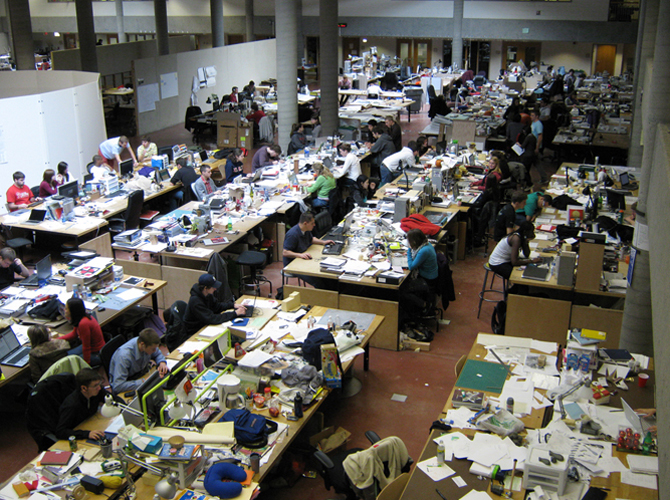 A design studio space has the process, the event, of ‘critique’ built into it.  A teacher moves around the studio for the purpose of ‘critiquing’ the design explorations of the students.  This process is a core element of a design education.
‘Critique’ can take many forms.  A thoughtful discussion between student and teacher is a critique.  A challenge by the teacher to the student to do more, or better, is a critique.  A proposal by the student to explore a different point of view is a critique.
Studio spaces often contain formal critique spaces.  A ‘formal’ critique may be a finishing point in a project, or a major decision making point.
‘Presentation’ is a central element in design education.  A presentation of your own work is a moment to value, honor, and celebrate the advances students make as they acquire knowledge, skills, and professional attitudes.
Studio spaces and the equipment in them need to be valued and treated with care.  Do not damage your own environment or equipment.
‘Making’ is how we learn as designing people.  If you do not make what you are thinking about, you cannot really say it exists. Making can take many forms: a sketch, a physical model, a digital model, a prototype, a full size mock up.
You create yourself as a designing person through your repeated, immersive experiences in studio.
Your place in studio should reflect your interests and your personality as a designing person.
Thoughts and ideas are expressed visually
Learning by doing is at the heart of design school.
The studio place is an expression of action, energy, and dedication
Interior Architecture is a major in which
making things
(the active, engaged, physical process of making drawings, models, statements, objects, spaces)
defines who you are
(as a designing person, having ideas, knowledge, beliefs, desires, points of view)
and
how well you are doing
(as a design student, 
working to expand your horizons, develop skills, and discover new points of view
What is required to become 'good' as a designing person?
Enthusiasm
Dedication
Production
Enthusiasm that you have, within yourself, and enthusiasm that you express to those around you.  
Dedication that you bring to your work: you have to believe in the value of what you are pursuing 
in this
major, in this work.
Production of actual, visible, presentable, design work.